Third meeting of the monitoring working group – progress and outline of the day  Elisabetta MarinelliElisabetta.Marinelli@ec.europa.eu
Barcelona, 6 July, 2017
Overview – 3 elements
Plenaries
Presentations
Experts, JRC and… Ken guy!
Peer discussions
Feedback from regions
Understanding concerns on the ground
Region-specific work 
RIS3 Monitoring Clinic
Milestones and discussions with experts
Plenaries
February
Why monitoring? 
Logic of intervention
Indicators  - process and outcome
July
Coordination of different levels
Open data and new tools 
 Individual skills and institutional capacity
May 
Monitoring RIS3 vs monitoring OP
Participatory elements in monitoring 
Data, methods and targets
Monitoring and decision makers
Peer Discussion
Difficulties:
RIS3 "flexibility" vs. OP "rigidity"
Governance specificities
Capacities and skills
Theory validated
Real life is hard
Monitoring:
Management tool
Internal function
External function
Long term, valuable effort
Region-specific work
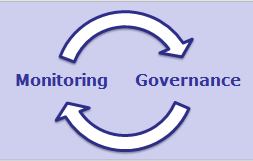 5
Outline of the day
6
Thank you



			Grazie
			Gracias
			Dziękuję Ci
			Mulțumesc
			Obrigado
			Ευχαριστώ
			Благодаря
7